ОЗДОРОВИТЕЛЬНЫЕ МЕТОДИКИ ВОССТАНОВЛЕНИЯ ШКОЛЬНИКОВ
«Если вы не думаете о своём будущем, у вас его не будет…»                                                Бертран Рассел
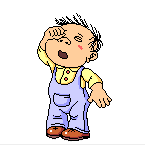 «Оазисы здоровья»
физические упражнения;

 физкультминутки и физкультпаузы;

 подвижные игры…
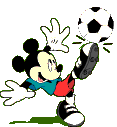 Физкультминутки
Танцевально-ритмические
Двигательно-речевые
Когнитивные (познавательные)
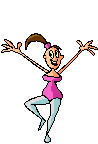 Двигательные действия и задачи
Игровой элемент
Метод психофизической тренировки
Релаксация
Методы дыхательной гимнастики
Скороговорки
Успокаивающее дыхание
Ритмическое дыхание
Вьетнамский метод дыхания
Полное дыхание йогов
Очищающее дыхание
Стимулирующее шипящее дыхание
Дыхательная гимнастика Бутейко
Дыхательная гимнастика Стрельниковых
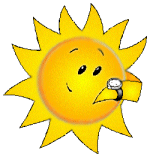 Метод массажа
Методика игрового стрейчинга
упражнения для мышц живота путем прогиба назад;
упражнения для мышц спины путем наклона вперед;
упражнение для укрепления позвоночника путем его поворотов;
упражнения для укрепления мышц спины и тазового пояса,
упражнения для укрепления мышц ног;
упражнения для развития стоп;
упражнение для развития плечевого пояса или на равновесие.
Методика использования          арома- и фитотерапии
Методики    профилактики нарушений зрения
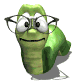 10 золотых правил здоровьесбережения
Соблюдайте режим дня!
Обращайте больше внимание на питание!
Больше двигайтесь!
Спите в прохладной комнате!
Не гасите в себе гнев, дайте ему вырваться наружу!
Постоянно занимайтесь интеллектуальной деятельностью!
Гоните прочь уныние и хандру!
Адекватно реагируйте на все проявления своего организма!
Старайтесь получать как можно больше положительных эмоций!
Желайте себе и окружающим только добра!